Derivative - Basic rules
LO: Using basic rules to differentiate functions.
The derivative of f(x)
A function f(x) is called differentiable at x = a if f ′(a) exists and
 f(x)  is called differentiable on an interval if the derivative exists for each point in that interval.
Theorem
If  f(x)  is differentiable at x = a then  f(x) is continuous at x = a.
Alternate Notation
However,
The typical derivative notation is the “prime” notation.
there are other notations that are used on occasion
=
f ′(x)
y′
=
=
=
=
To show that we are evaluating the derivative at x = a, these are equivalent notations:
=
=
f ′(a)
=
[Speaker Notes: This result tells us that the gradient of any point on the curve y = x2 is 2 times the x-coordinate.]
The derivative of f(x)
Finding derivatives of functions by using the definition of the derivative can be a lengthy and, for certain functions, a rather challenging process.
In this section, we develop rules for finding derivatives that allow us to bypass this process.
We begin with the basics.
The functions f(x) = k and g(x) = xn where n is a positive integer are the building blocks from which all polynomials and rational functions are constructed.
To find derivatives of polynomials and rational functions efficiently without resorting to the limit definition of the derivative, we must first develop formulas for differentiating these basic functions.
[Speaker Notes: This result tells us that the gradient of any point on the curve y = x2 is 2 times the x-coordinate.]
;.
The derivative of f(x) = k
The constant rule
Using the definition of derivative, find the derivative of f(x) = k
For this function, both f(x) = k and f(x + h) = k, so we obtain the following result:
k
– k
h
0
= 0
h
The rule for differentiating constant functions is called the constant rule.
It states that the derivative of a constant function is zero.
That is, since a constant function is a horizontal line, the slope, or the rate of change, of a constant function is 0.
[Speaker Notes: This result tells us that the gradient of any point on the curve y = x2 is 2 times the x-coordinate.]
The derivative of f(x) = k
Theorem
Constant rule
Let k be a constant
Where k  ℝ
f(x) = k
0
If

Alternatively, we may express this rule as
Example 1
Use the constant rule to find the derivative of
This is just a one-step application of the rule:

0
The derivative of f(x) = k
Constant rule
Where k  ℝ
f(x) = k
0
If

Example 2
Use the constant rule to find the derivative of

0
The derivative of f(x) = xn
Using the definition of derivative, find the derivative of f(x) = x3
Solution:
=
Expanding (x + h)3
=
Simplifying like terms
0
0
Factorising
=
Simplifying
3x2
f(x) = x3
The gradient function of                               is:
[Speaker Notes: This result tells us that the gradient of any point on the curve y = x2 is 2 times the x-coordinate.]
The derivative of f(x) = xn
Using the definition of derivative, find the derivative of f(x) = x4
Solution:
=
Expanding (x + h)3
=
Simplifying like terms
0
0
0
Factorising
=
Simplifying
f(x) = x4
4x3
The gradient function of                               is:
[Speaker Notes: This result tells us that the gradient of any point on the curve y = x2 is 2 times the x-coordinate.]
The derivative of f(x) = xn
Using the results we can try to find a rule
2x
f(x) = x2

3x2
f(x) = x3

4x3
f(x) = x4

Power rule
nxn-1
f(x) = xn
If

Where n  ℝ
Alternatively, we may express this rule as
Example 3
Use the power rule to find the derivative of
f(x) = x12

12x12-1
f(x) = x12
= 12x11
The derivative of f(x) = xn
Power rule
nxn-1
f(x) = xn
If

Where n  ℝ
Example 4
Use the power rule to find the derivative of
= f(x) = x –3
–3x –3–1

= –3x –4
The derivative of f(x) = xn
Power rule
nxn-1
f(x) = xn
If

Where n  ℝ
Example 5
Use the power rule to find the derivative of

The derivative of the sum of functions
The sum rule
Let f(x) and g(x) be differentiable functions
The sum rule

h(x) = f(x) + g(x),
If
Alternatively, we may express this rule as
Example 6
Use the sum rule to find the derivative of
f(x) = x2 + x –4
f(x) = x2 + x –4

2x2-1
(–4x –4–1)
– 4x–5
= 2x
The derivative of the sum of functions
The difference rule
Let f(x) and g(x) be differentiable functions
The difference rule

h(x) = f(x) – g(x),
If
Alternatively, we may express this rule as
Example 6
f(x) = x4 – x –2
Use the difference rule to find the derivative of
f(x) = x4 – x –2

4x4-1
(–2x –2–1)
–
+ 2x–3
= 4x3
The derivative of the sum of functions
The constant multiple rule
Let f(x) be a differentiable function and k be a constant.
The constant multiple rule
h(x) = kf(x)
If

Alternatively, we may express this rule as
Example 7
f(x) = 3x4
Use the constant multiple rule to find the derivative of
f(x) = 3x4

3(4x4-1)
= 12x3
The derivative of other functions
Constant rule
If f(x) = k, where k is any real number, then f ’(x) = 0
Power rule
f(x) = xn
If
Where n  ℝ
nxn-1
then
Sum or difference rule
Constant multiple rule
If y = kf(x), where k is any real number, then y ’(x) = kf ’(x)
The derivative of other functions
Differentiate f(x) = 4x3 + 2x2 – 3   with respect to x.
f(x) = 4x3 + 2x2 – 3
Find the derivative of each term
f ′ (x) =
4(3x3-1)
– 0
+ 2(2x2-1)
Note the derivative of the constant term is 0
+ 4x
f ′ (x) =
12x2
The derivative of other functions
Rewrite using rational exponents
f ′ (x) =
+ 0
Find the derivative of each term
Note the derivative of the constant term is 0
Simplify
f ′ (x) =
or
The derivative of other functions
Rewrite so that the function is the sum or difference of terms in the form axn
f(x) = 4x2 + 2x – 3x-1
4(2x2-1)
+ 2(x1-1)
– 3(–1x-1-1)
f ′ (x) =
Find the derivative of each term
8x
+ 2
+ 3x-2
f ′ (x) =
Simplify
f ′ (x) =
or
Thank you for using resources from
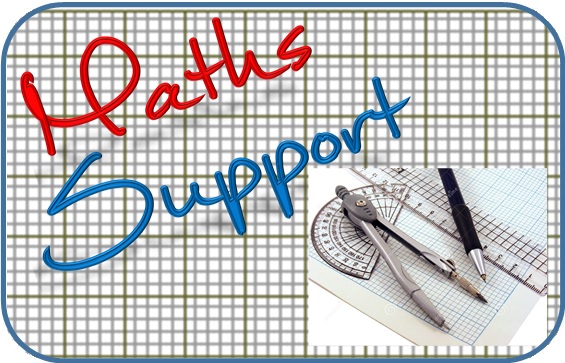 For more resources visit our website
https://www.mathssupport.org
If you have a special request, drop us an email
info@mathssupport.org